Towards a Data Access Interoperability Task ForcePanel Discussion
9th e-Infrastructure Concertation MeetingLyon, 22-23 September 2011
Why this discussion?
Vision in the report from the High Level Expert Group on Scientific Data “Riding the Wave: How Europe can gain from the raising tide of scientific data” (October 2010):

 Collaborative Data Infrastructure that (among others) makes access to data seamless across the borders of projects, disciplines, regions, countries, continents.
Why this discussion?
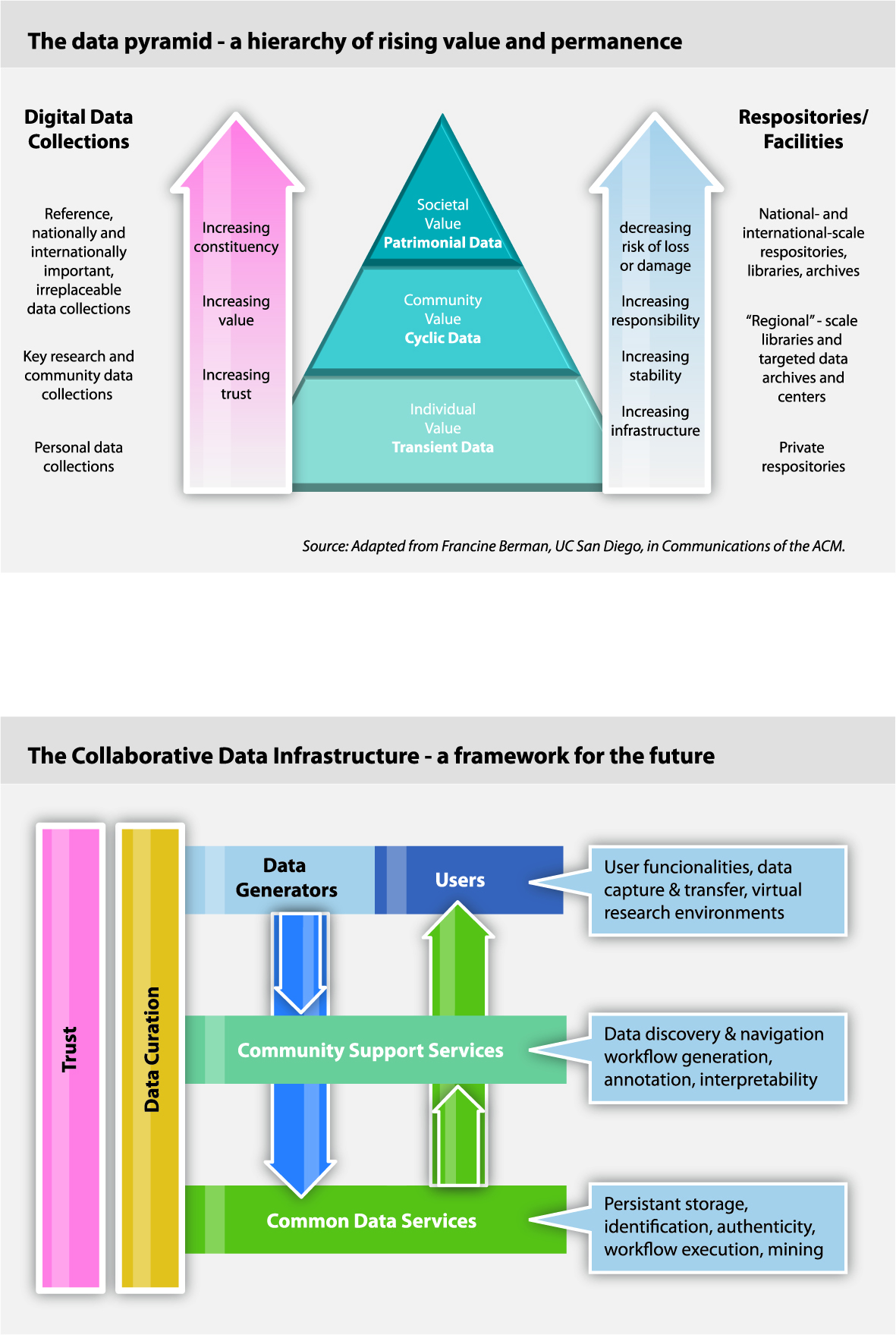 Why this discussion?
Reality of the EC Call for Proposal “INFRA-2011-1.2.2 Data infrastructures for e-Science” (June 2010 - February 2011):

A vast majority of the proposed (and funded) projects were tackling data infrastructure challenges in a vertical, discipline-specific niche, and very few had a cross-discipline or cross-community focus.
Why this discussion?
Question: Given this (understandable) reality to deal with data infrastructure matters in a discipline-specific manner, how can we go about achieving interoperability across disciplines, projects, regions, continents?

It is in response to this question that ideas started to float regarding the creation of a platform that would support working towards data access interoperability: Data Access Interoperability Task Force.
Scoping the Panel Discussion
The core question is how to go achieving interoperability in the realm of Data Access.
Technical aspects:
Problem scope? (e.g. access to data versus understanding data)
Technical priorities? 
Reference technologies and frameworks?
Organizational aspects:
Which vehicle is best suited for to achieve the goal?
Who needs to be included?
Governance aspects?
How can funding bodies help?
Setting the Stage
How to make progress towards achieving data infrastructure interoperability: Motivation, Scope, Priorities, Reference Architectures, Technical priorities, Governance, etc.
Daan Broeder
Donatella Castelli
Panel Discussion
Start with a reflection by each panel member on:
The overall need to achieve data infrastructure interoperability
 The perspectives on the matter provided by the presenters
The panelists' personal perspective on the matter
Panel Discussion: First Reactions
Andrew Treloar
David Giaretta
Eloy Rodriguez
Matthew Dovey
Tor Bloch
Scoping the Panel Discussion
The core question is how to go achieving interoperability in the realm of Data Access.
Technical aspects:
Problem scope? (e.g. access to data versus understanding data)
Technical priorities? 
Reference technologies and frameworks?
Organizational aspects:
Which vehicle is best suited for to achieve the goal?
Who needs to be included?
Governance aspects?